Hernie discale
Dr DIALLO Moussa 
Service de neurochirurgie CHU Gabriel Touré
Département de neurochirurgie FMOS
I-Généralités
1- Définition

Extériorisation du noyau du disque intersomatique  à travers une rupture de l’anneau fibreux
contact noyau-racine nerveuse = radiculalgie

Affection grave => troubles neurologiques invalident
2- Intérêt
-Fréquence:
  affection fréquente chez l’adulte jeune
  prédominante dans certaines couches socio-professionnelles
-clinique
  douleurs radiculaires invalidantes
-Thérapeutique
  pathologie curatif sans séquelle
3-Rappels anatomiques
Colonne vertébrale = empilement de 33 vertèbres
-7 cervicales
-12 thoraciques
-5 lombaires
-5 sacrées (soudées)
-4 coccygiennes (unies)

C1 C2 sacrum et coccyx = particulières
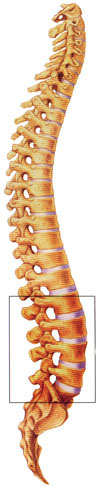 Rachis cervical
Rachis thoracique
Rachis lombaire
Sacrum
Coccyx
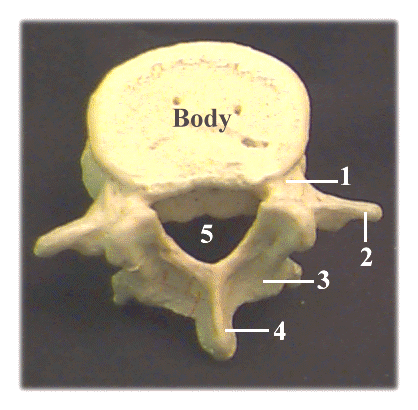 Unité fonctionnelle du rachis = 2 vertèbres + 1 disque

Vertèbre composée de
    1 corps vertébral (en avant)
    arc post : 2 articulaires, 2 lames, 1 épineuse (en arrière)
    2 processus transverses, 2 foramens IV (latérale)
    1 Canal vertébral entre le corps et l’arc post
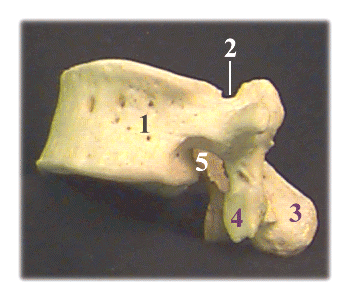 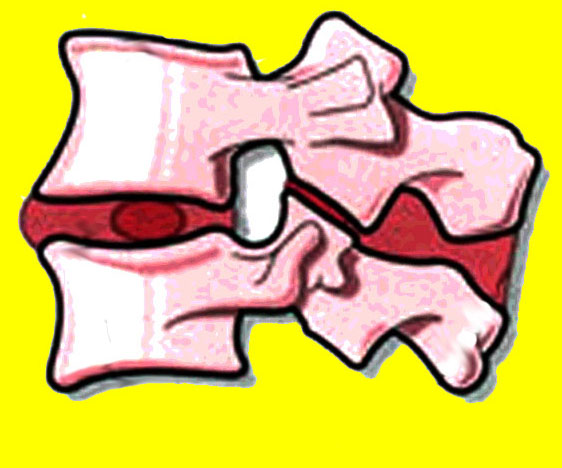 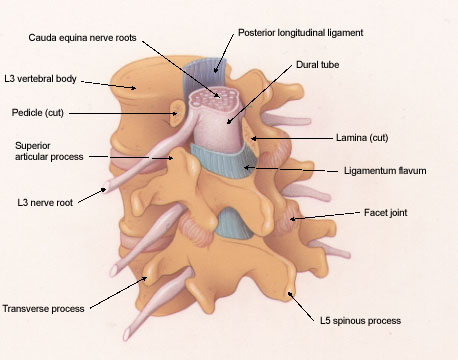 Disque intervertébral
   Noyau pulpeux au centre: gélatineux, riche en eau
   Anneau fibreux périphérique
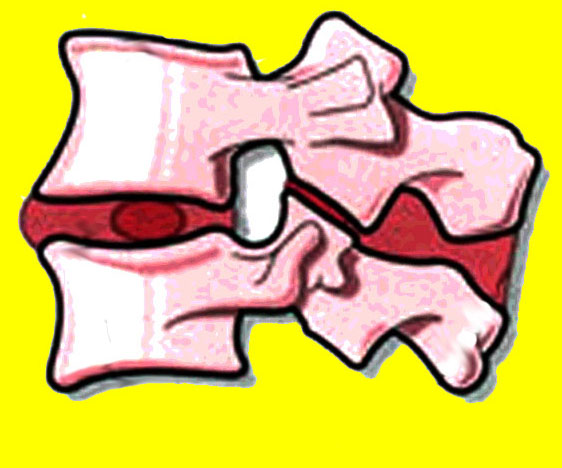 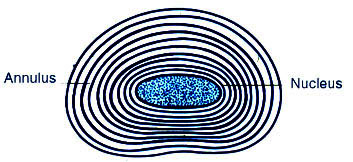 4-Physiopathologie
1-Contraintes sur le disque

2-Fissure de l’anneau 

3-extérioriation du noyau
        -sous LVCP => algogène
        -contact radiculaire= Dx raducuaires
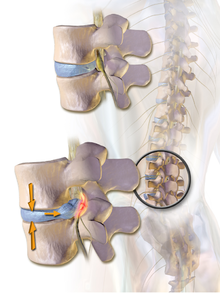 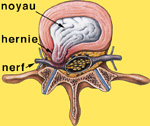 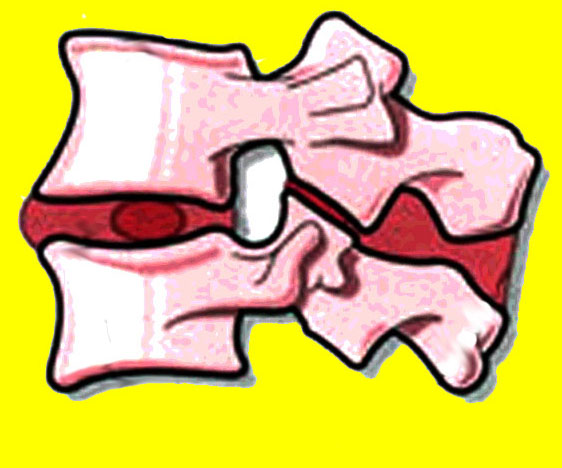 II-Signes
1-Type de description: Sciatique par hernie discale
Interrogatoire: date début, mécanisme de survenue, durée d’évolution
a-Signes fonctionnels
- Lombalgies basses à type de barre dans le dos
- Douleurs radiculaires 
     Type: Dx d’allure mécanique à type de décharge électrique
               déclenchée par la marche, la position assise prolongée
               accentuée par la toux, éternuement, défécation                    
               Soulagée par le repos (surtout en décubitus)
-Trajet: fesse, face post cuisse, face latérale de la jambe, dos du pied et gros orteil (Douleurs sciatiques L5)
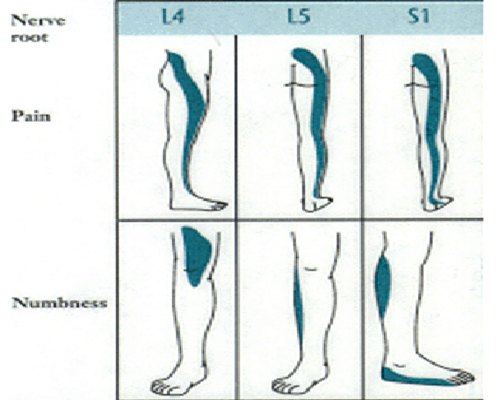 -Trajet: fesse, face post cuisse, face postérieure de la jambe, l’arrière et sous la malléole externe, bord latéral du pied et 5ème  orteil (Sciatique S1)
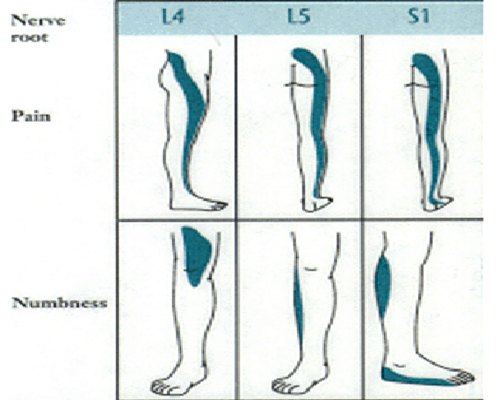 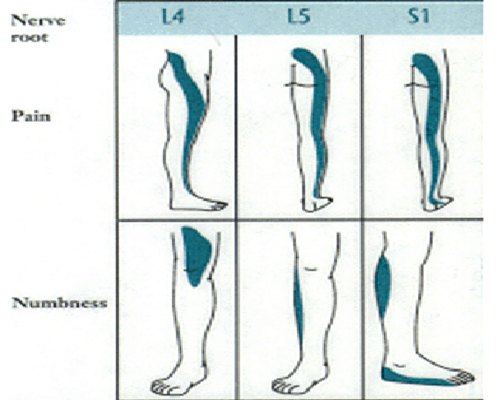 -Fourmillements 
Face latérale de la jambe
Dos du pied et le gros orteil (L5) 
                       et le 5ème orteil (S1)
b-Signes physiques


Palpation: contracture des muscles para-vertébraux lombaires 

indice schober

Signe de la sonnette 
 
Signe de Lasègue présent

Reflexes ostéo-tendineux abolis en rotulien (L5) et achilléen (S1)

Reflexe cutané plantaire: présent

Paresthésies à type de fourmillement à la face latérale de jambe et au dos du pied parfois au gros orteil et/ou 5ème oerteil

Hypoesthésie au gros orteil et/ou au 5ème orteil
c- Signes radiologiques
-Rx standard du rachis lombaire F/P (peu d’intérêt)
   pincement de l’espace discale
    ostéophytes marginaux (signe dégénératif)
TDM (scanner) du rachis lombaire (coupes axiale et sagittale)
   affaissement de l’espace discal
    présence du nucleus (disque) dans le canal rachidien ou dans le foramen
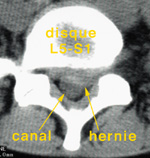 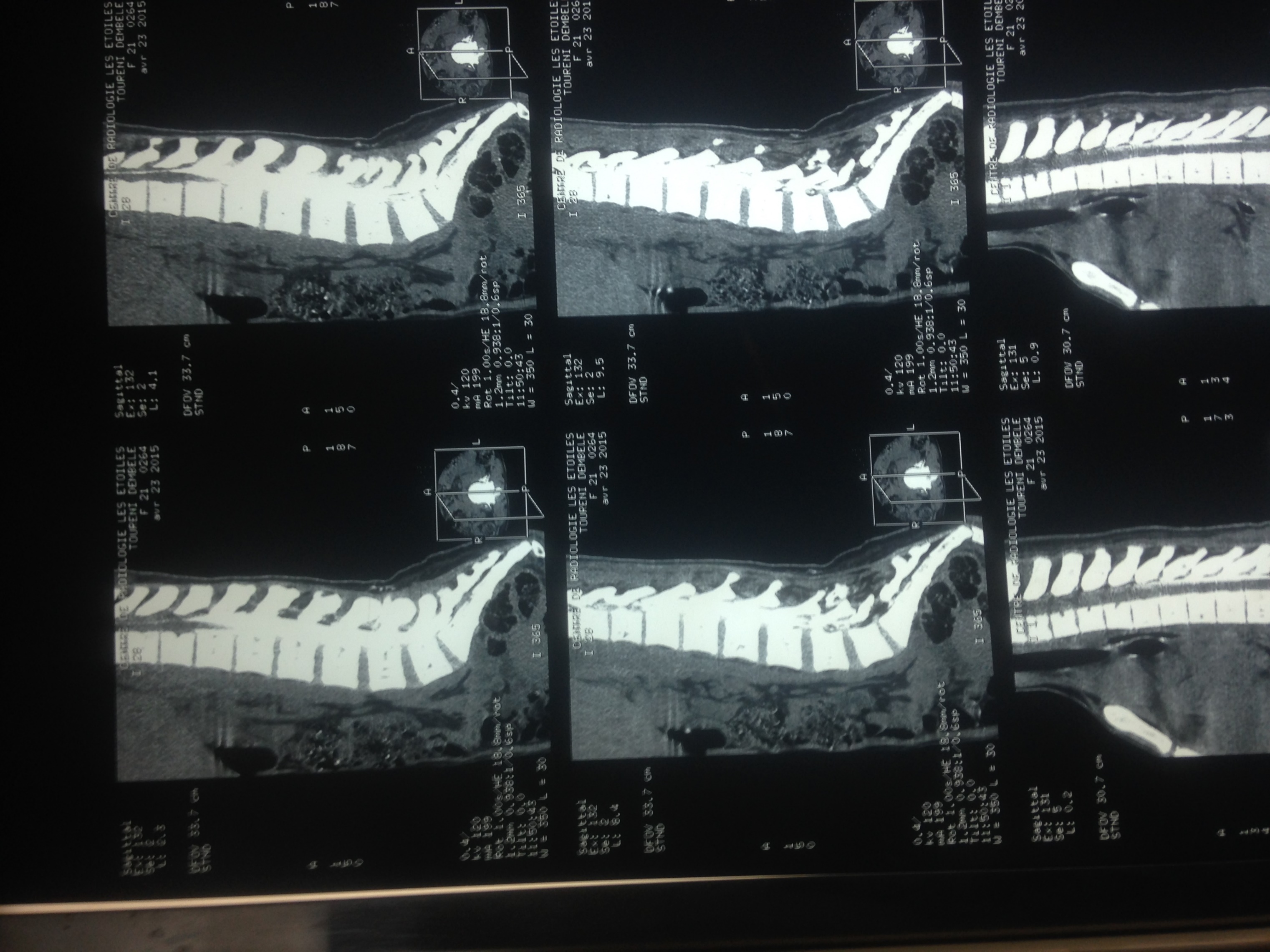 IRM du rachis lombaire (examen de choix)
  signes radiologiques de la TDM
  conflit disque racine nerveuse L5
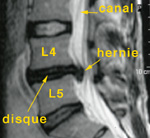 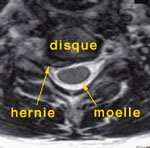 III- Diagnostic
1-Diagnostic positif
- Interrogatoire (signes fonctionnels)
- Examen physique
- Données de l’imagerie médicale
2-Diagnostic différentiel

-canal lombaire étroit :Sciatique par rétrécissement dégénératif du foramen lié à une spondylarthrose

-spondylodiscite lombaire

-tumeur rachidienne lombaire
3- formes cliniques
-sciatique hyperalgique
Douleurs lombosciatique d’intensité croissante et invalidante malgré un traitement médical bien conduit
-sciatique déficitaire 
Déficit moteur du releveur du gros orteil (L5) /extenseur du pied S1 (stade évolué)
-Lumbago aigue
Douleurs lombaire soudaines, vives , impulsive
Survenue lors d’une tentative de soulèvement d’une charge (notion de craquement dans le dos)
4-Formes topographiques
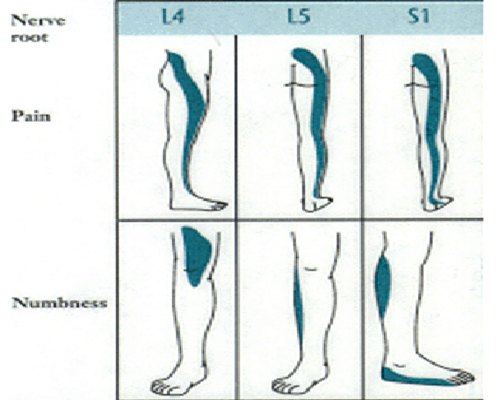 -Cruralgie L3/L4: 
face antérieure de la cuisse jusqu’au genou
- Hernie cervicale: 
    Névralgies cervico-brachiales
    Paresthésie dans le bras et les doigts
-Hernie discale thoracique
   Névralgies intercostales en hémi-ceinture
   Parfois associée à une irritation pyramidale
III- Traitement
1-Préventif

-hygiène du dos

-pratique régulière d’activités physiques (renforcement ou maintient des muscles posturaux)
2-Curatif
a- But:
     -soulager la douleur
     - améliorer l’état neurologique
b- Moyens et méthodes
    =>Non chirurgicaux
                  - A la phase aigue
                        repos
                        antalgiques + antiinflammatoire + myorelaxant
                 -Après la phase aigue
                        kinésithérapie  
                        Renforcement des muscles abdominaux et dorsaux
=> chirurgicaux
            discectomie
              - abord interlamaire
                  - abord extraforaminal
                  - laminectomie
Complications de la chirurgie
Hémorragiques
Infection
Lésion du nerf rachidien => aggravation des troubles neurologiques
Brèche durale
c- Indications 
Traitement médical
-Sciatique débutante
-Première crise de sciatique ou de Lumbago
Chirurgie
Sciatalgies hyperalgiques 
Sciatiques déficitaires
Sciatalgie rebelles
d- Résultats

-Très bon sous traitement médical: 7/10 cas

-chirurgie concerne 3/10
                                    2/10 guérison de a sciatalgie, présence  lombalgie résiduel
                                    1/10 évolution neurologique non favorable (PEC tardive)
Conclusion
Hernie discale

Affection fréquente, très invalidante => troubles neurologiques irréversibles

Prévention doit être de mise

Pour les patients symptomatiques
   -traitement médical en 1ère intention 
   -si échec ou en cas de trouble neurologique => chirurgie